Создание презентаций в MicrosoftPowerPoint
Подготовлено учителем информатики МКОУ  Рудовской СОШ 
 Богатовой Ю.Л
Цели   урока
Систематизировать и обобщить материал по теме « Создание презентаций в среде PowerPoint»
Формирование творческих способностей обучающихся.
Задачи   урока
Повторить  основные возможности работы в среде PowerPoint, работы с текстом, графикой, анимацией;
Развитие навыков самостоятельной работы и работы в группах, умения находить недостающую информацию. 
Показать значимость работы с презентацией, возможность использования полученных знаний по теме о дальнейшем, практическое применение знаний по информатике.
Проверь себя ( Группа 1)
Выберете верные  утверждения:
А) PowerPoint – это графический пакет для создания изображения.
Б) Слайд в презентации выводится на отдельной странице, представленного в виде белого прямоугольника на сером фоне.
В) Кроме слайда презентация включает в себя заметки и выдачи. 
Ответьте на вопросы:
А) Какие специальные возможности предоставляет  PowerPoint?
Б) В каких режимах может  работать программная среда PowerPoint?
Закончите предложение:
А) К параметрам слайда относится…
Б) Создание презентации начинается с …
В) Презентация нужна для…
Устный  опрос ( Группа 2)
Для чего предназначена программа PowerPoint?
Что такое презентация?
Каких видов бывают презентации?
В каком случае можно использовать презентацию?
Как запустить программу   PowerPoint?
 Как завершить работу с проектом и программой?
Актуализация       знаний
Порядок создания слайдов
Выбор разметки слайда
Выбор шаблонов оформления слайда
Вставка текст в слайд
Вставка диаграмм, таблиц
Работа с автофигурами
Работа с WordArt
Настройка анимации
  Вставка звука
 Вставка видео изображения
Создание гиперссылок
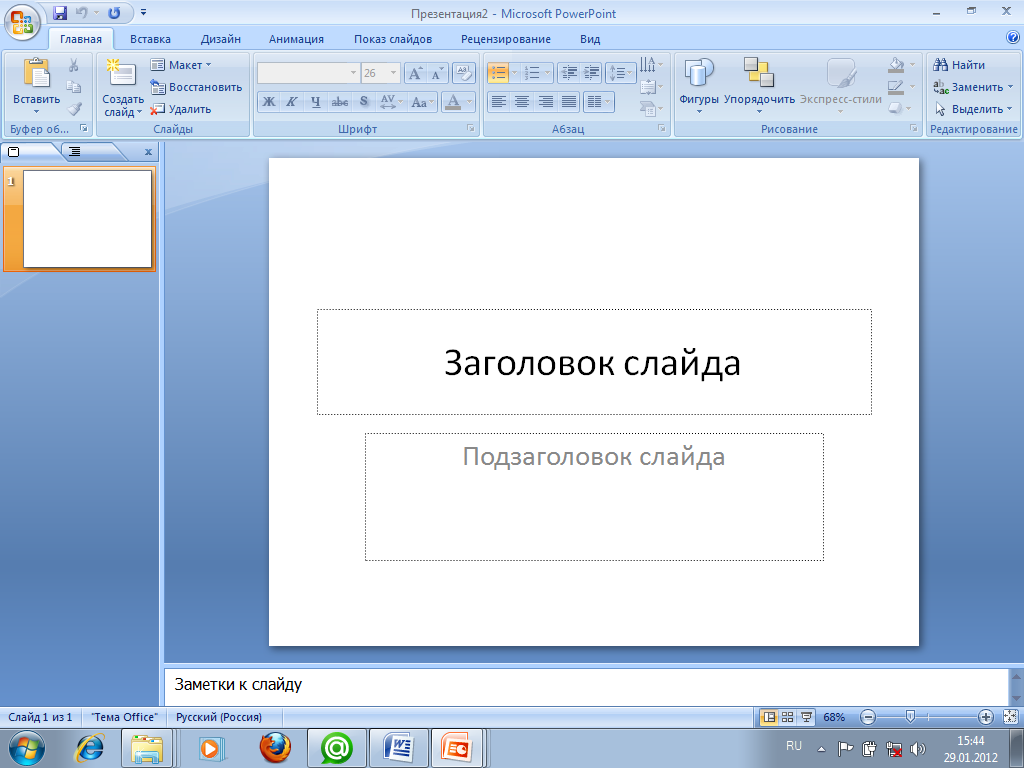 окно программы
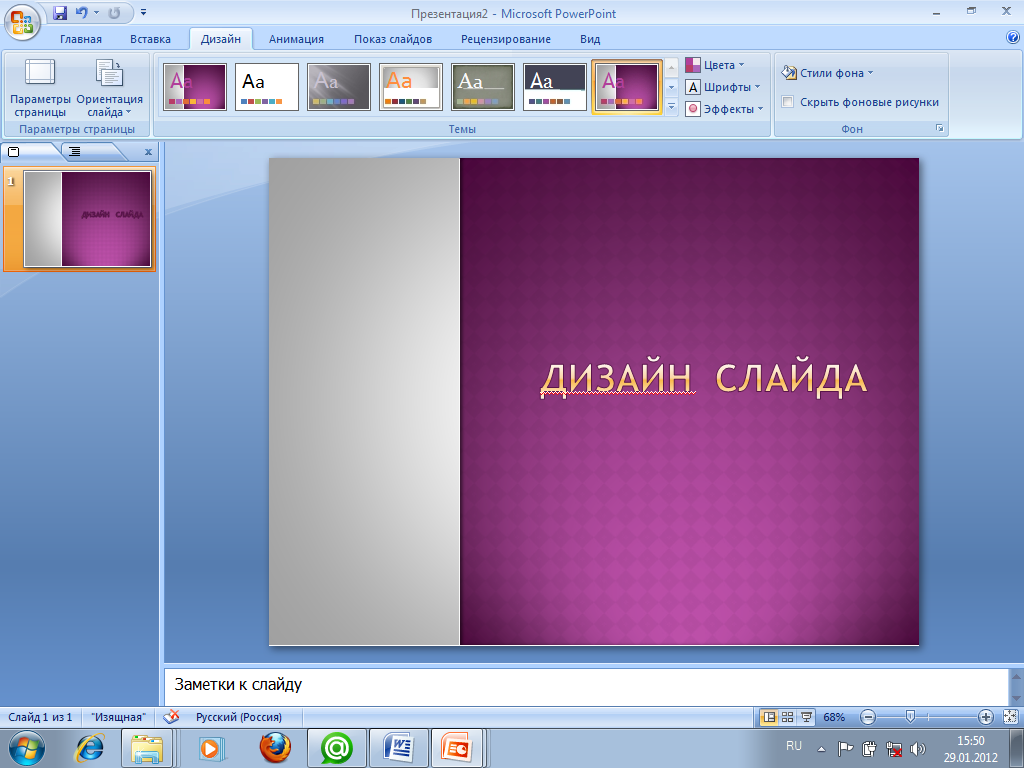 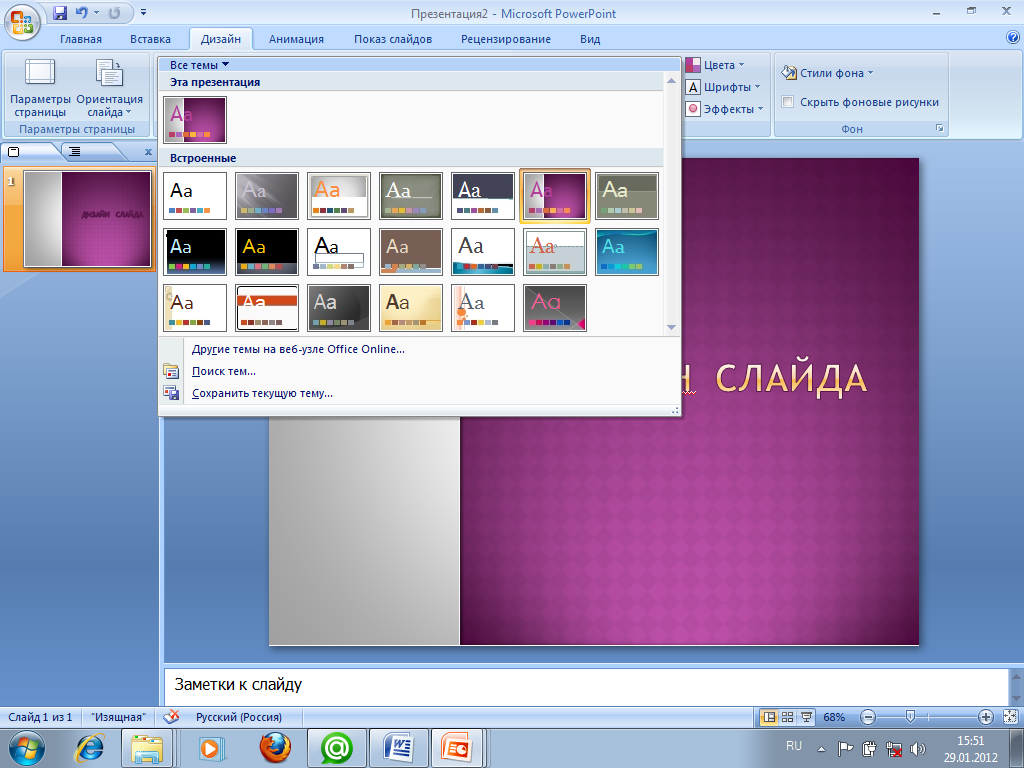 Выбор нужного дизайна
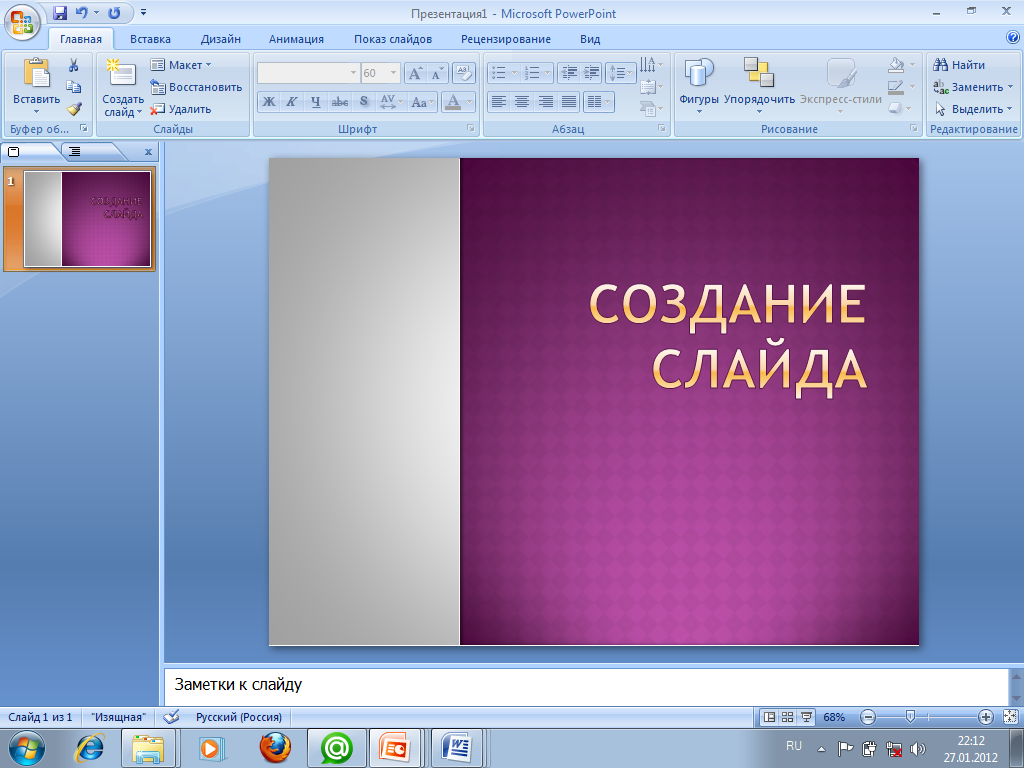 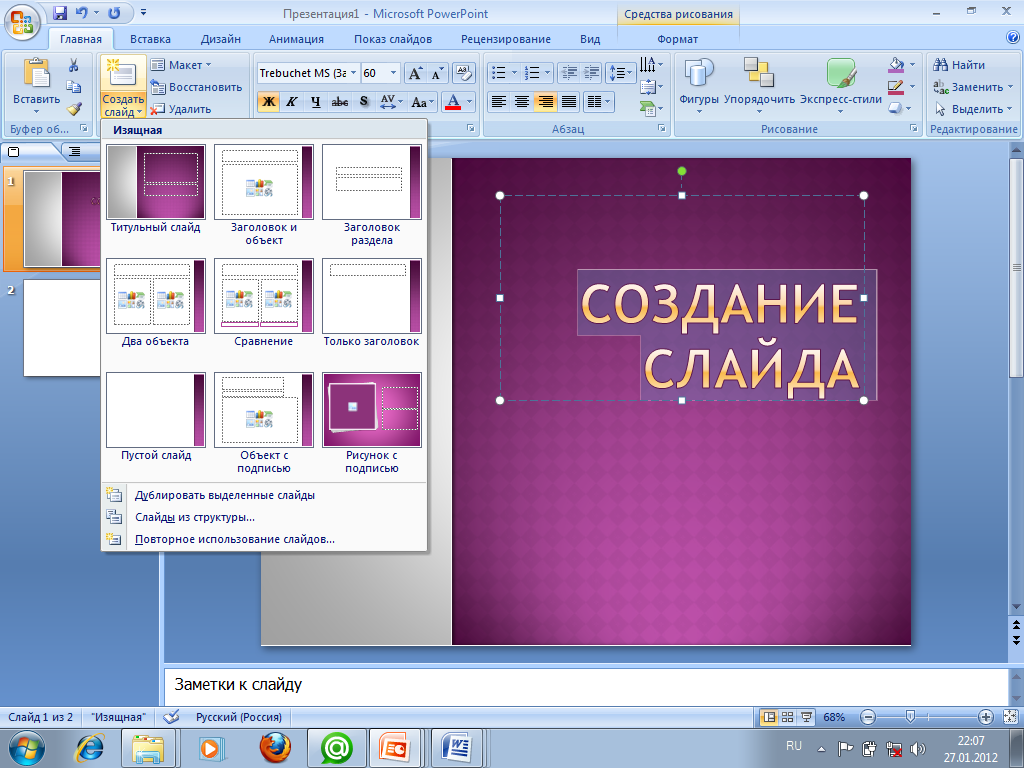 Выбор  макета слайда
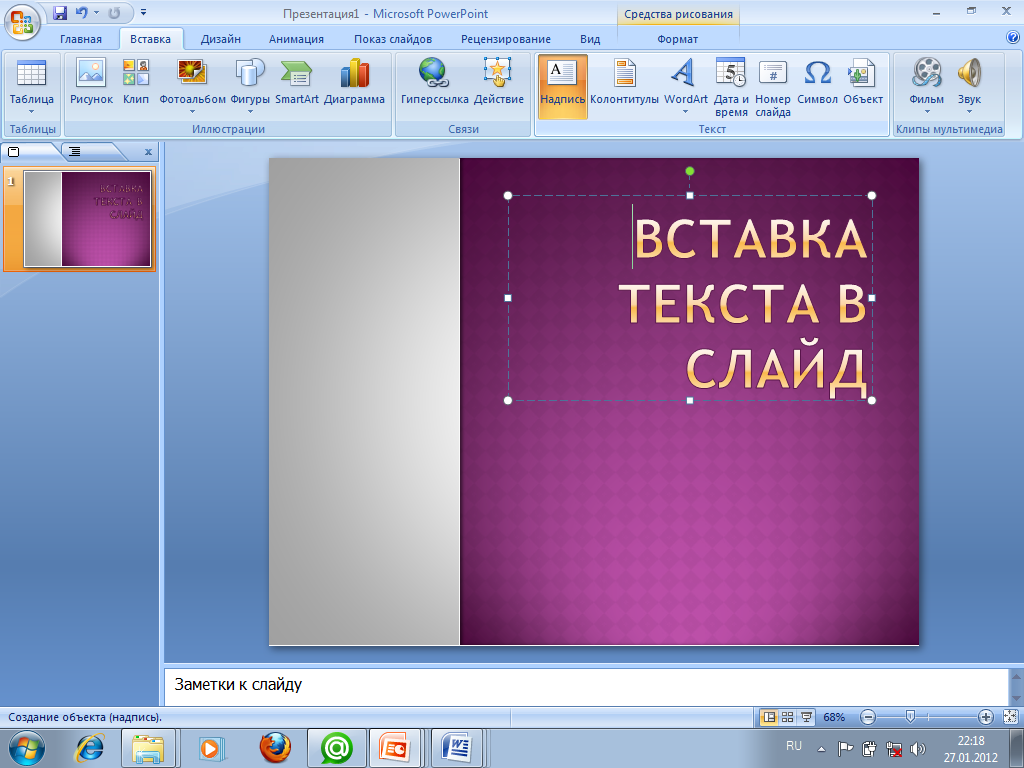 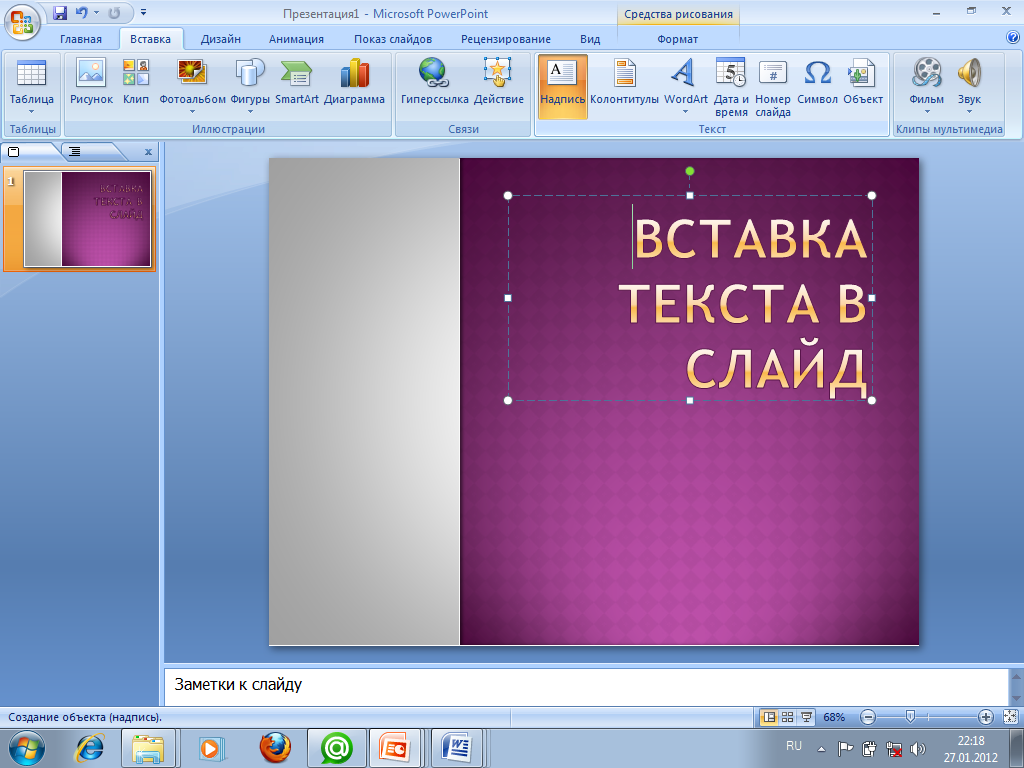 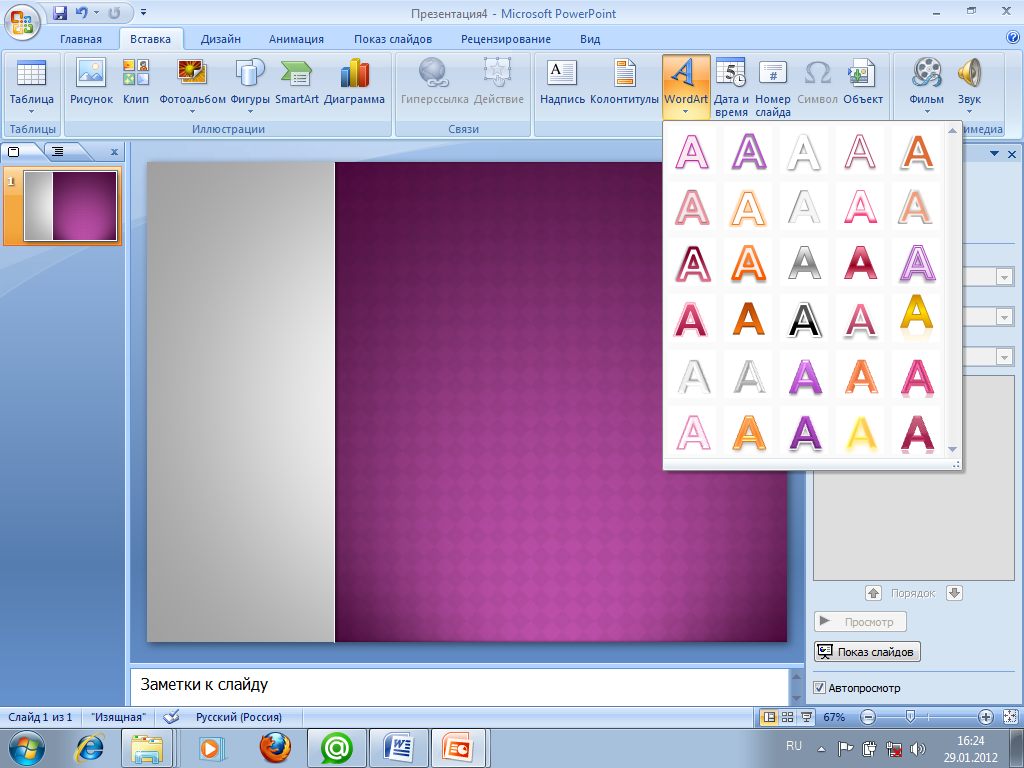 Выбор стиля
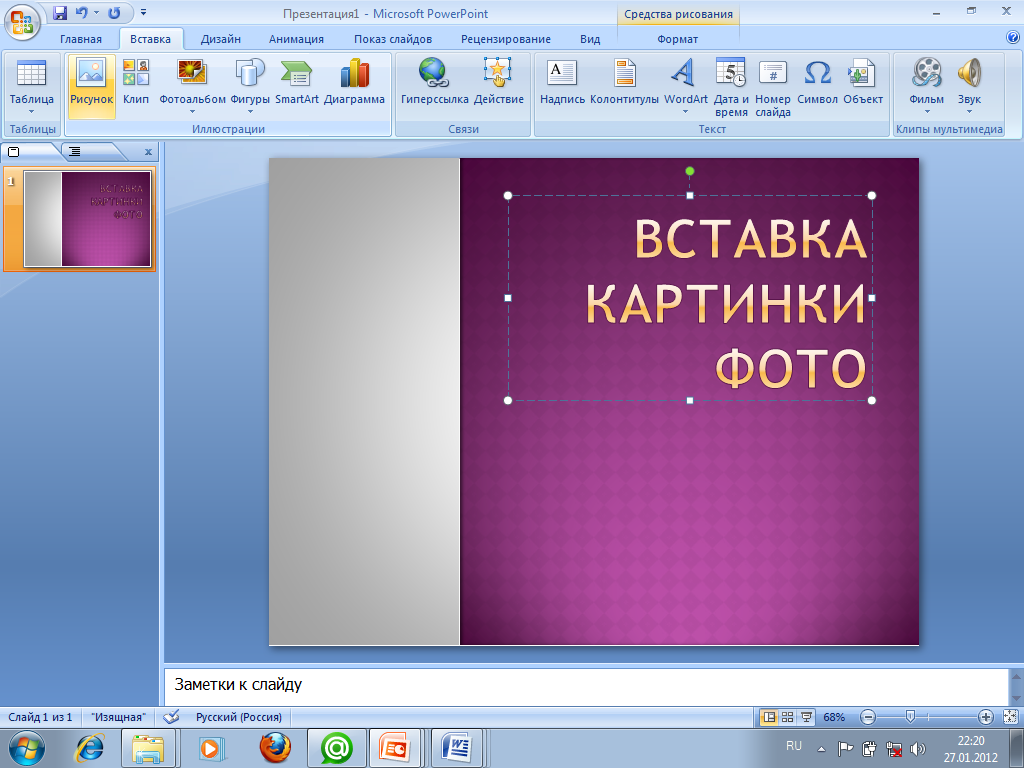 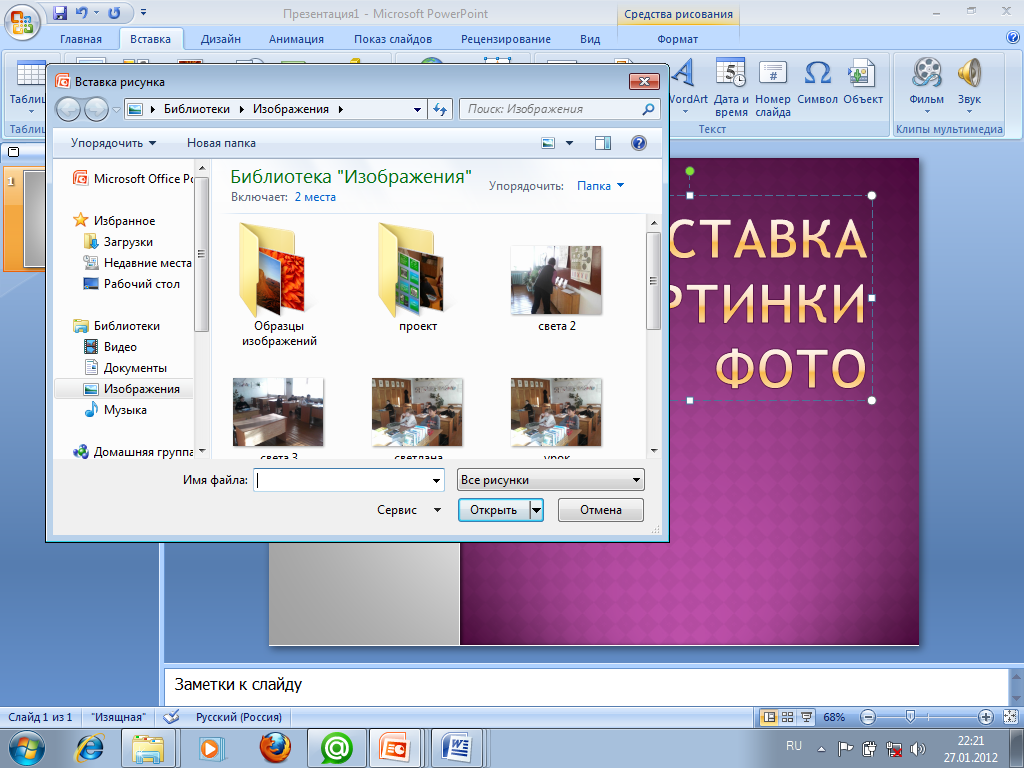 Выбор файла
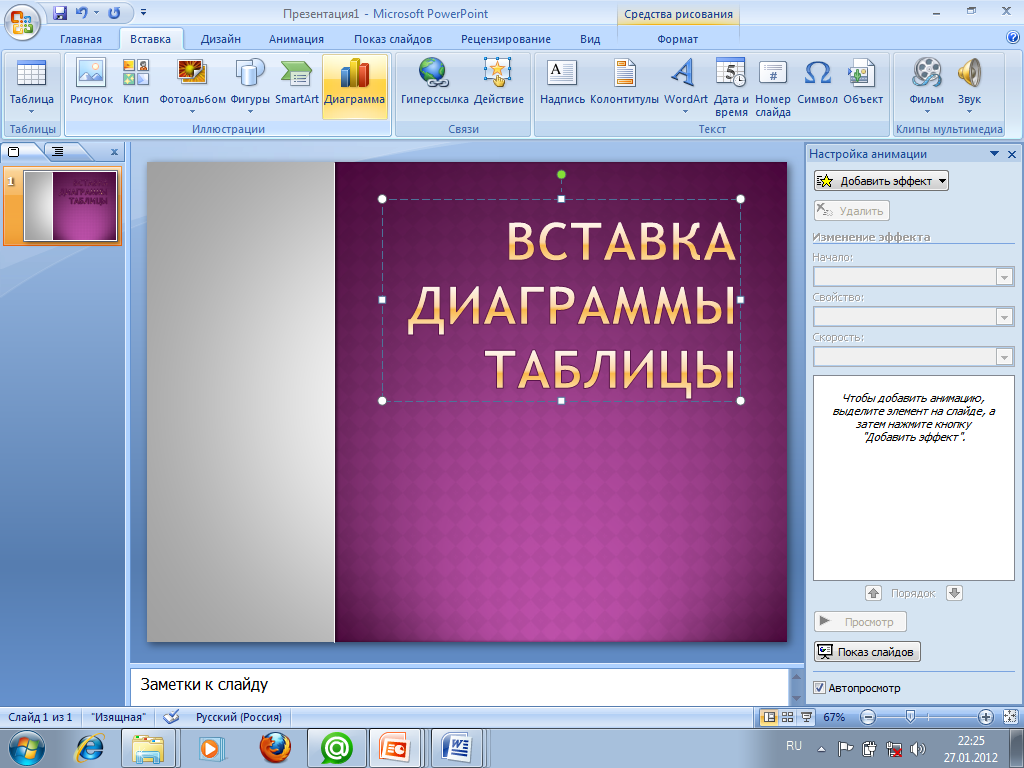 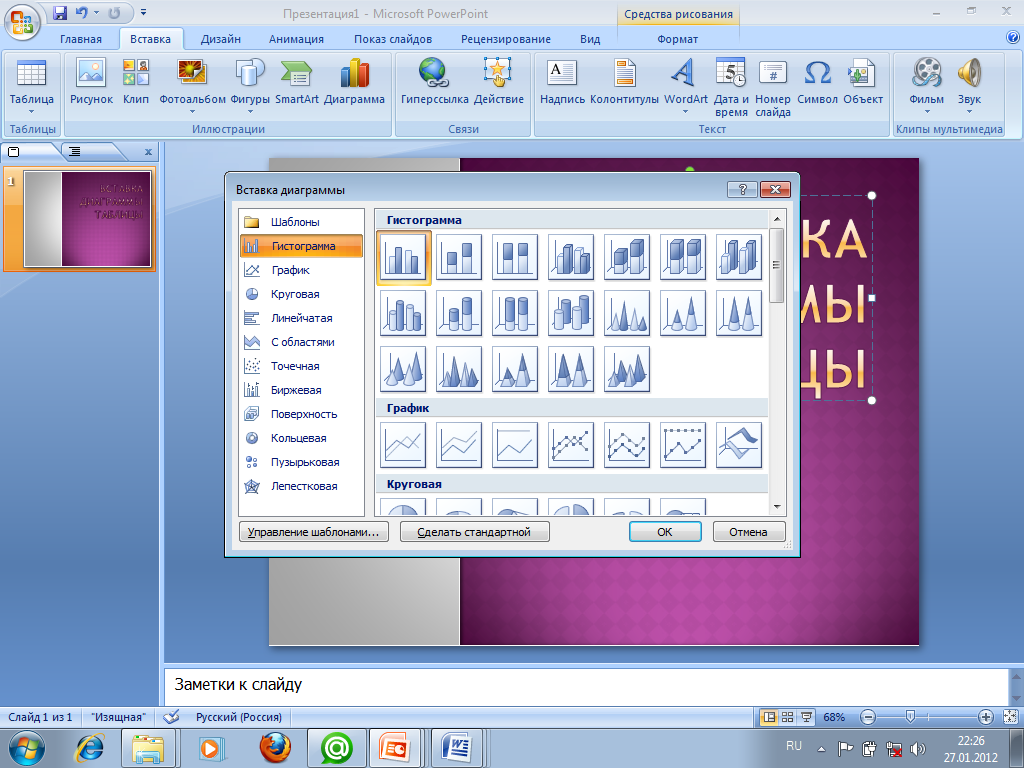 Выбор диаграммы
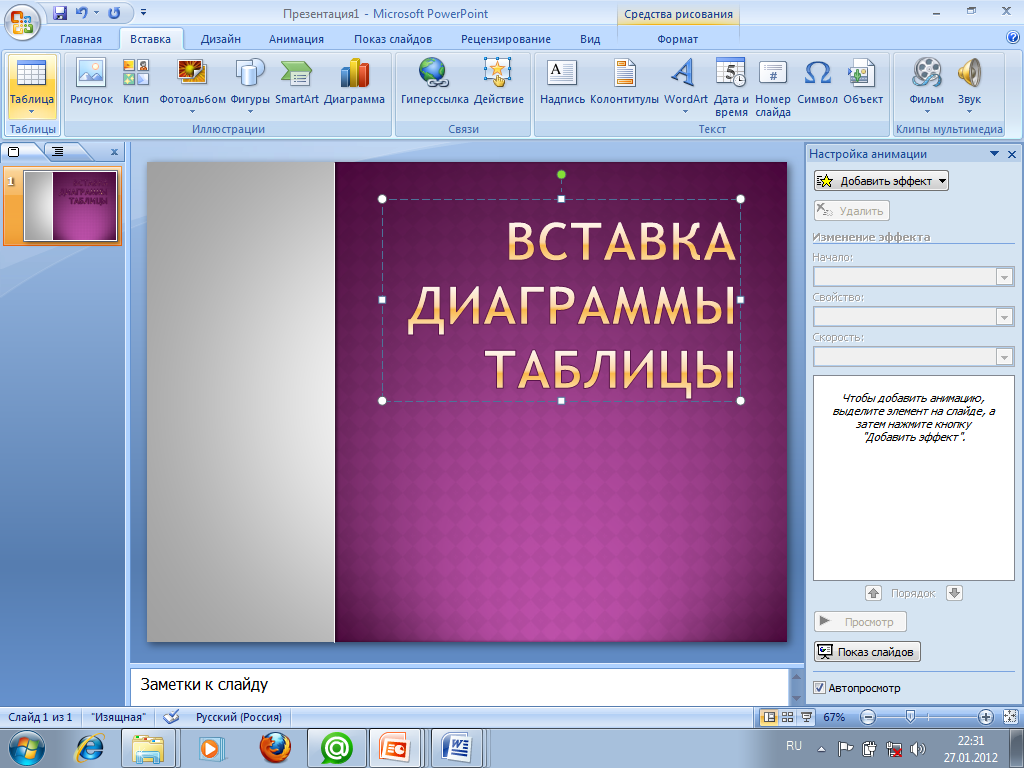 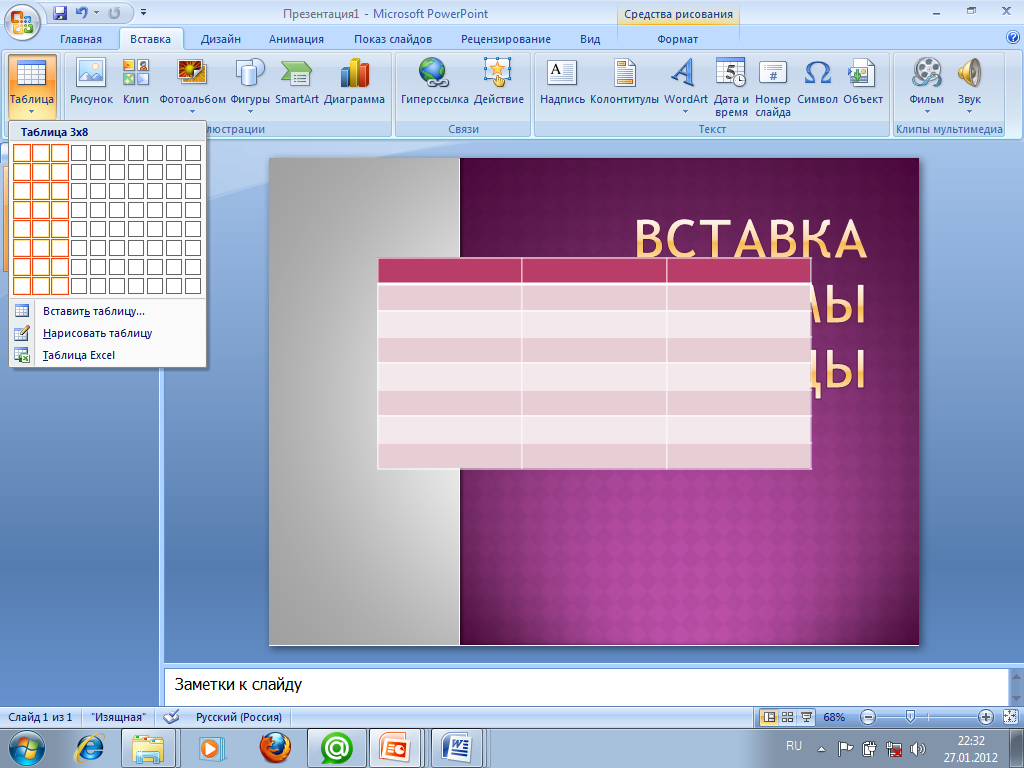 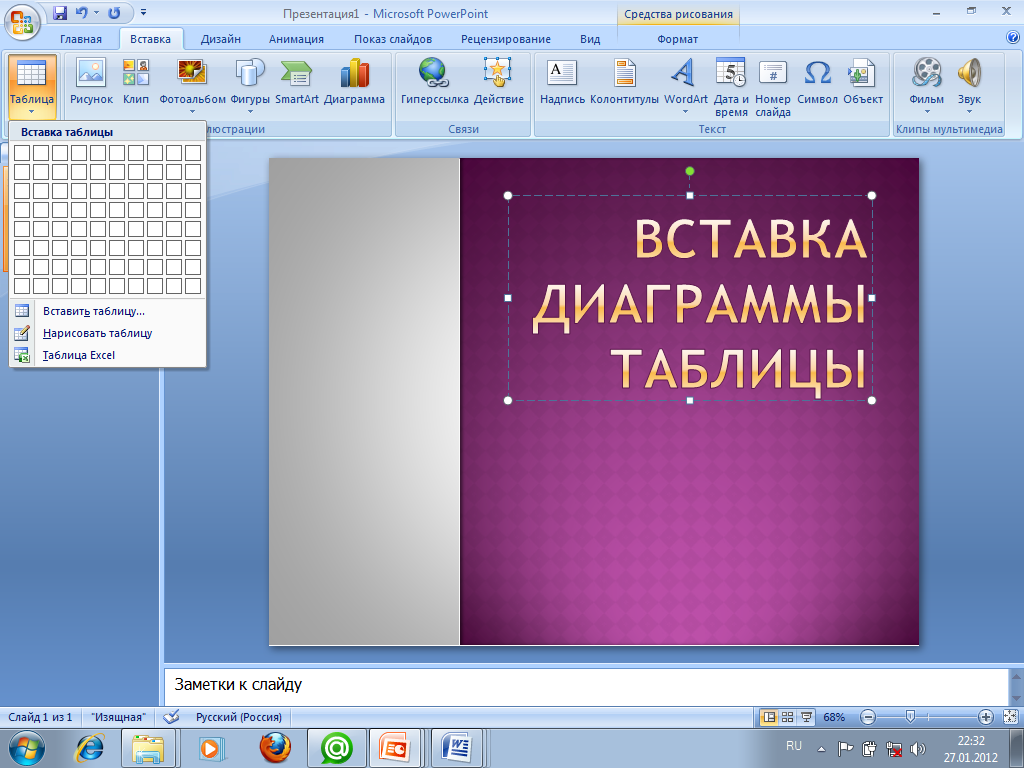 Выбор таблицы: количество строк и столбцов
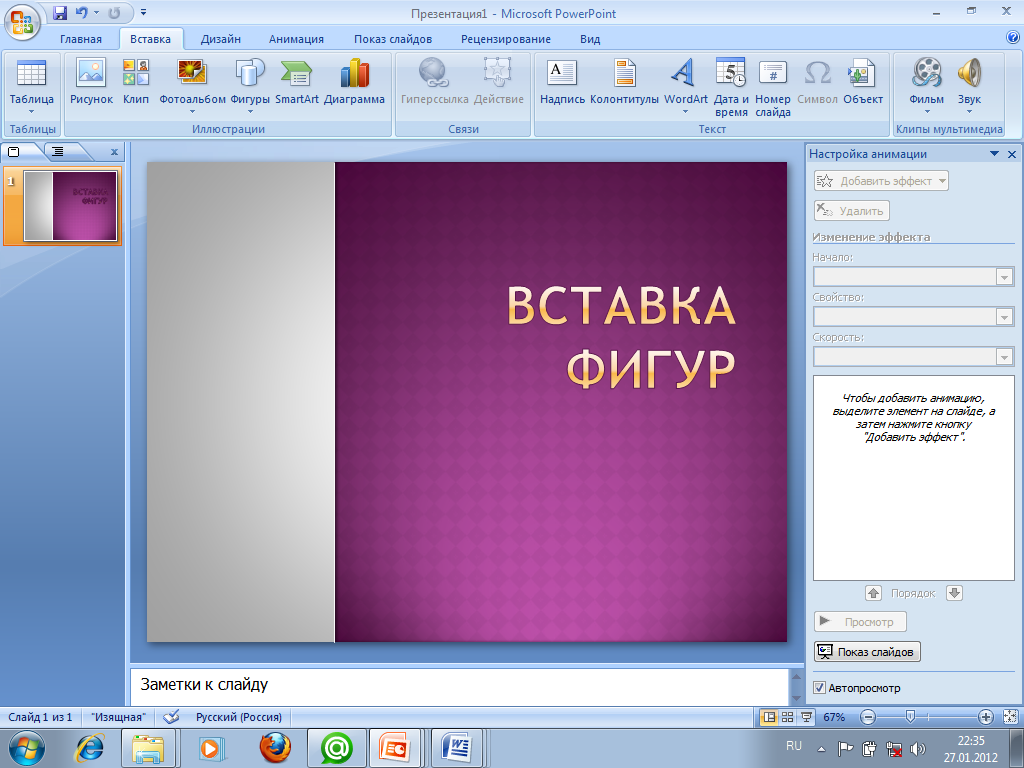 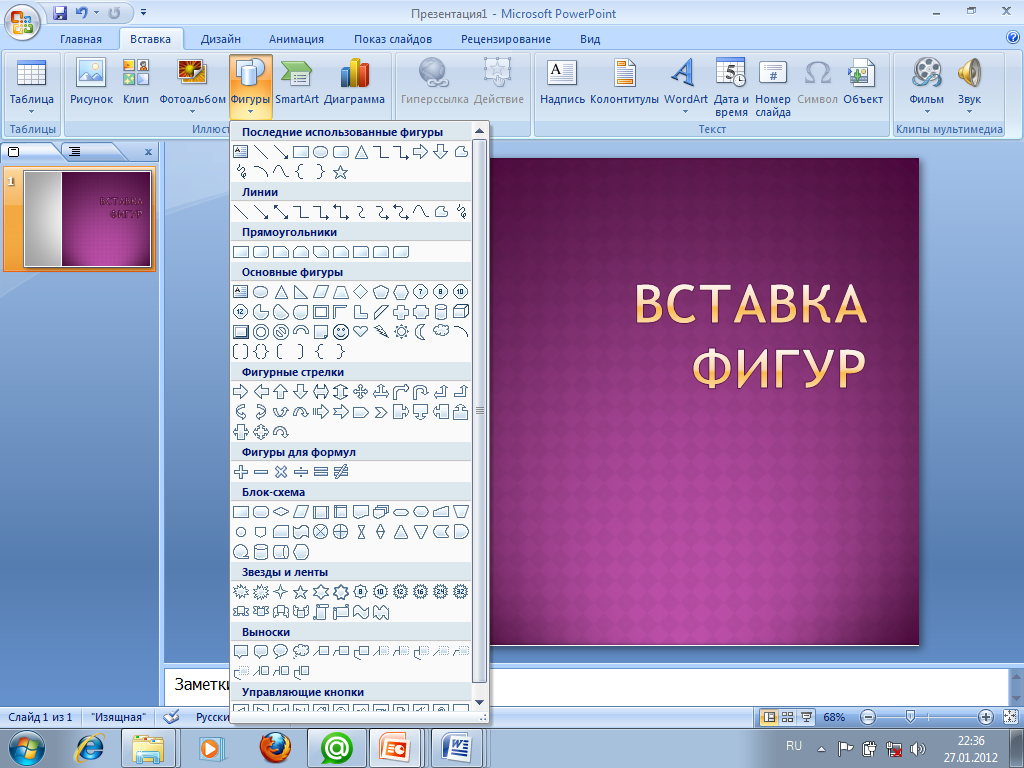 Выбор фигуры
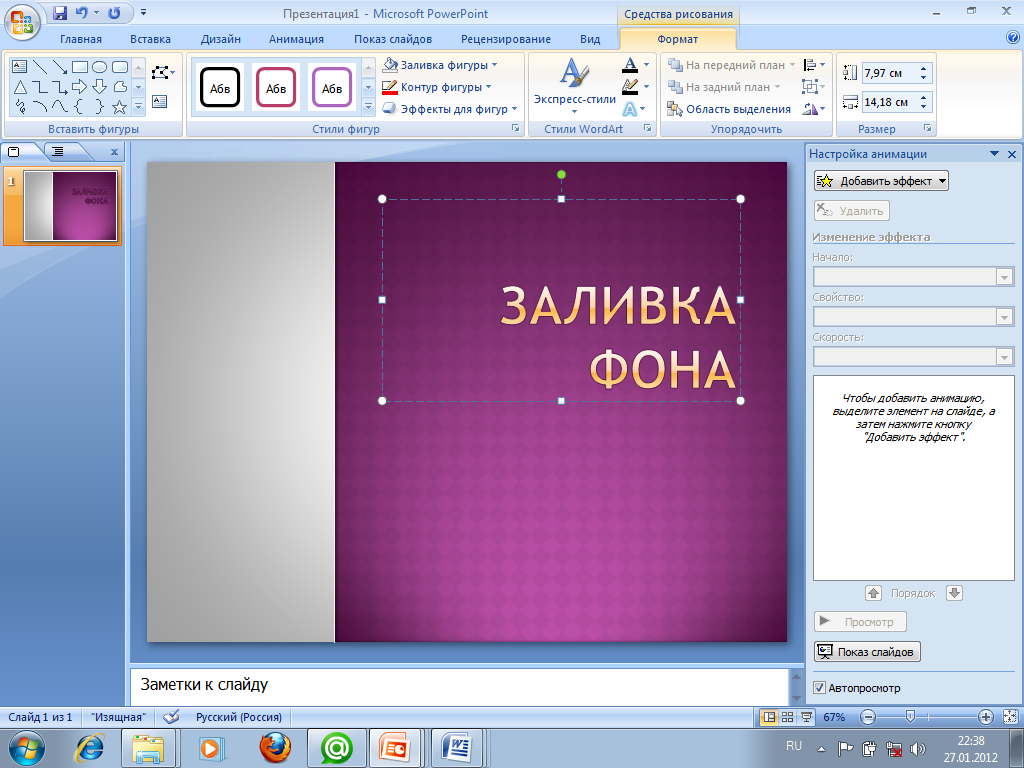 Выбор цвета контура и фона фигуры
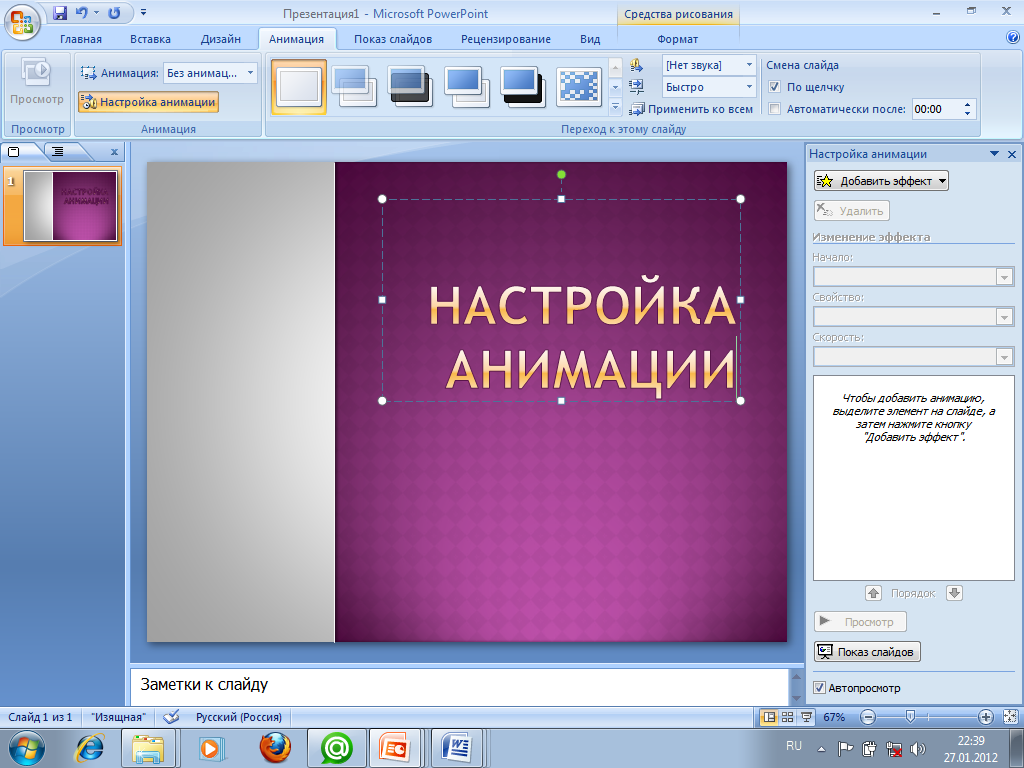 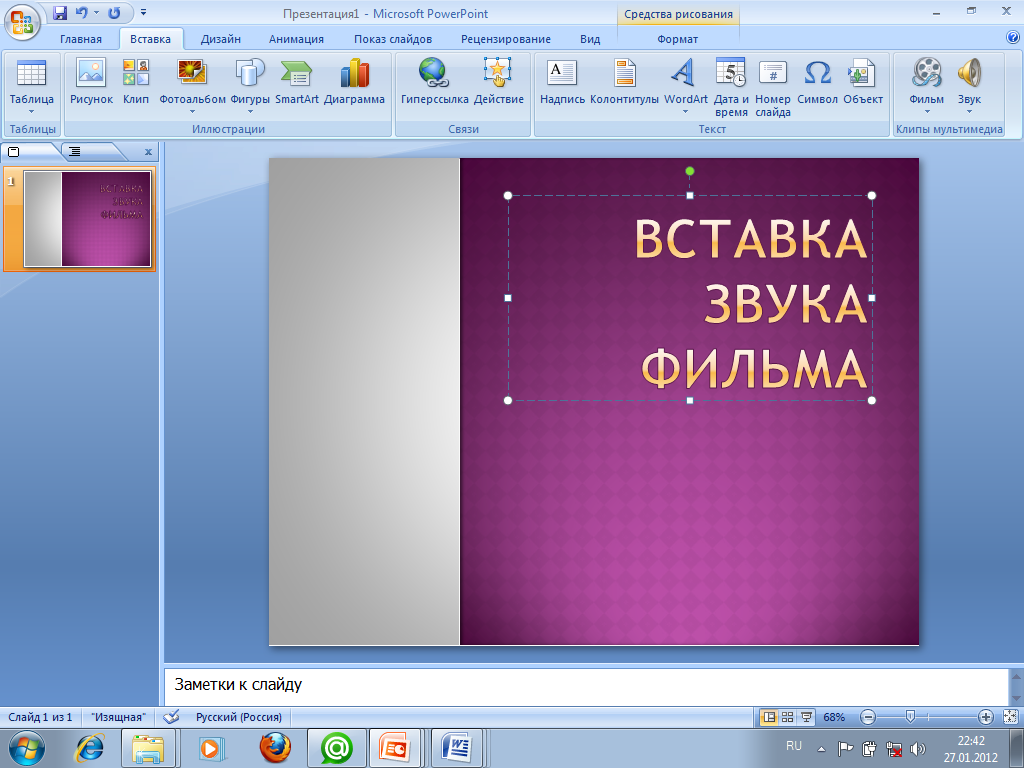 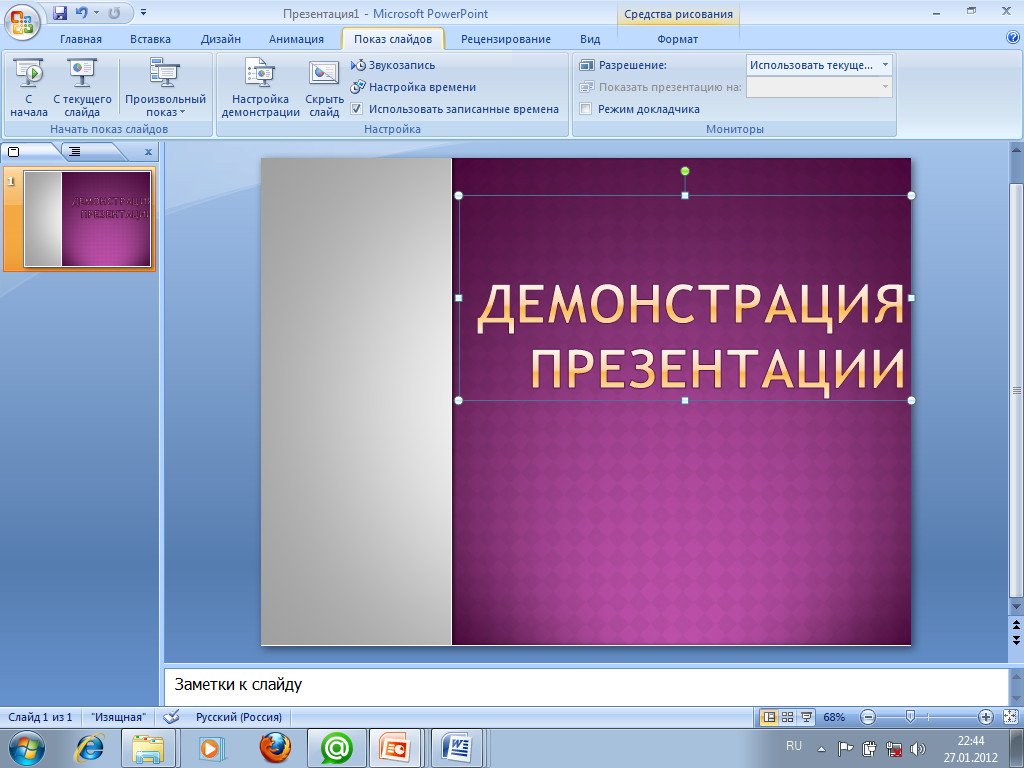 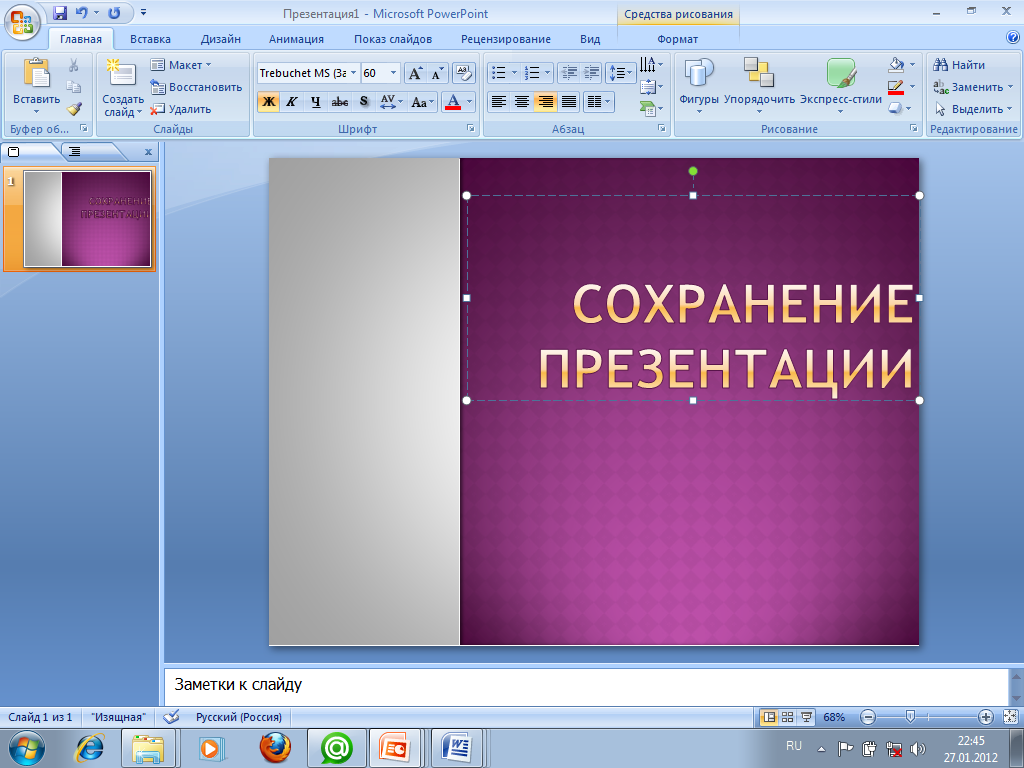 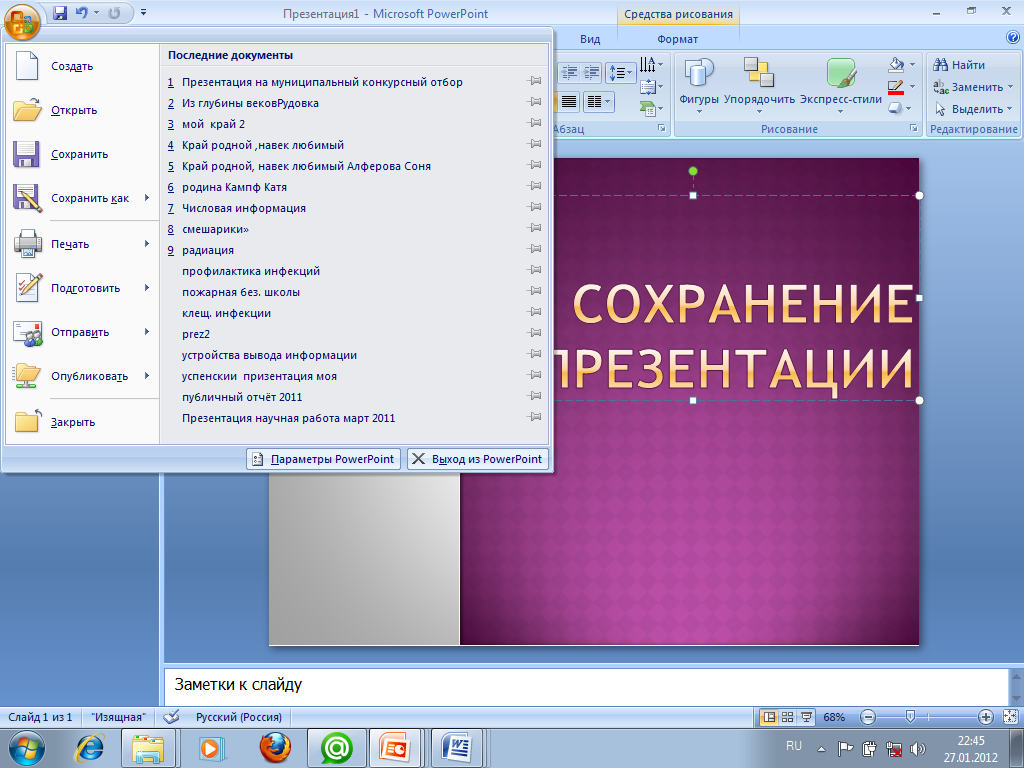 Проектная    работа    на    компьютере
Задание:
     Создать презентацию – проект на основе данного материала с использованием встроенных возможностей Power Point. 
Рекомендации и требования к презентации:
   - шаблон дизайна, разметки слайдов и оформление, анимацию и смену слайдов подобрать самостоятельно,
   - переходы между слайдами – 3 секунда (возможен по щелчку мыши),
   - обязательное использование объекта WordArt
Оценивание  презентации по  критериям( Приложение2)
Работы    учеников
« Из   глубины    веков»
Рудых Анна
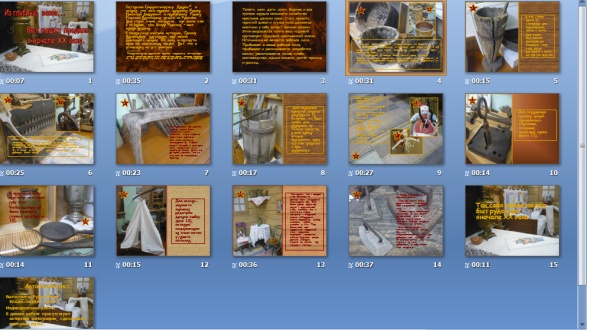 «Живая     природа   России»
Таюрский    Иван
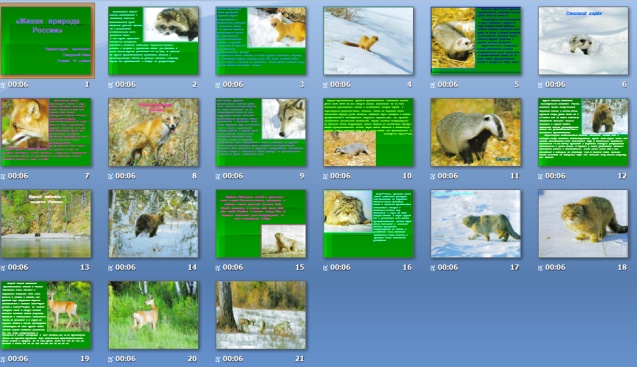 « Чрезвычайные ситуации»
Смирнов Иван
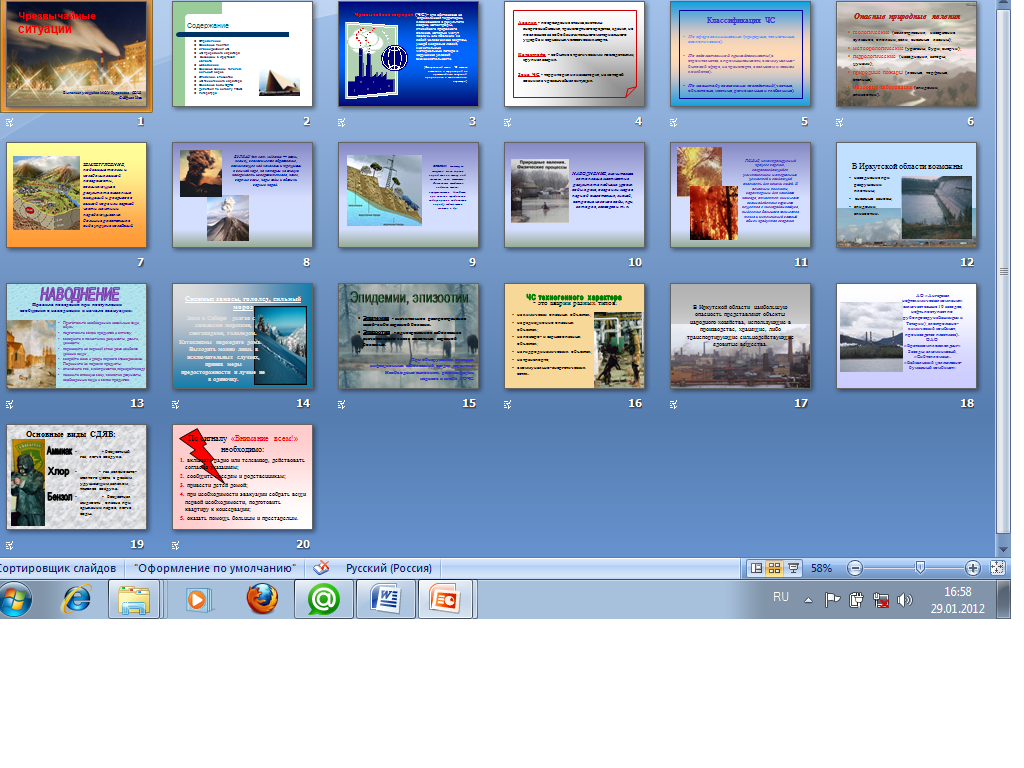 « Птицы»
Грунев Владимир
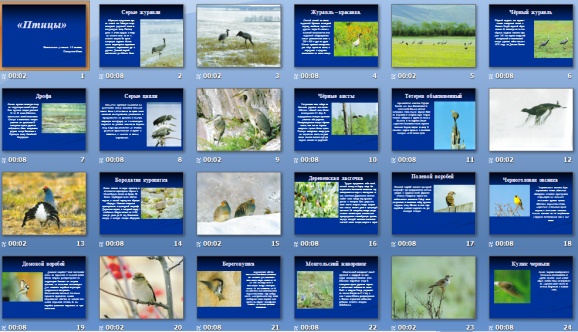 « Правители  России»
Сидоров Иван
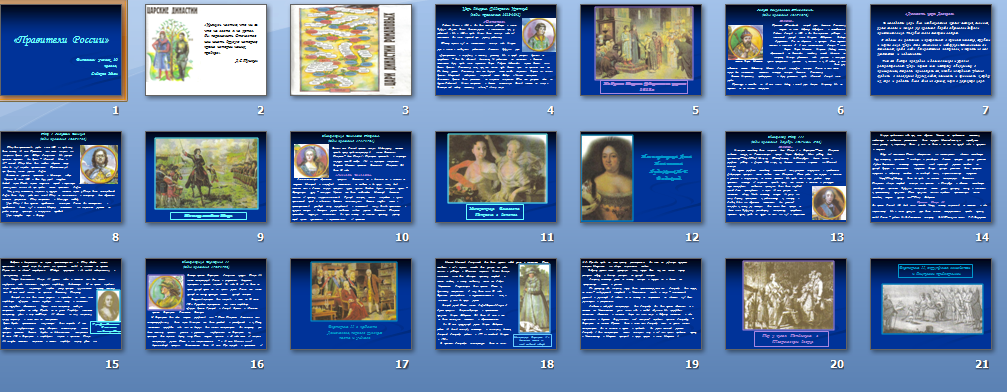 Рефлексия